Asterids  (Sympetalae= flowers with fused petals)
Judd et al. pp. 465-549
Phylogenetic Relationships within Asterids
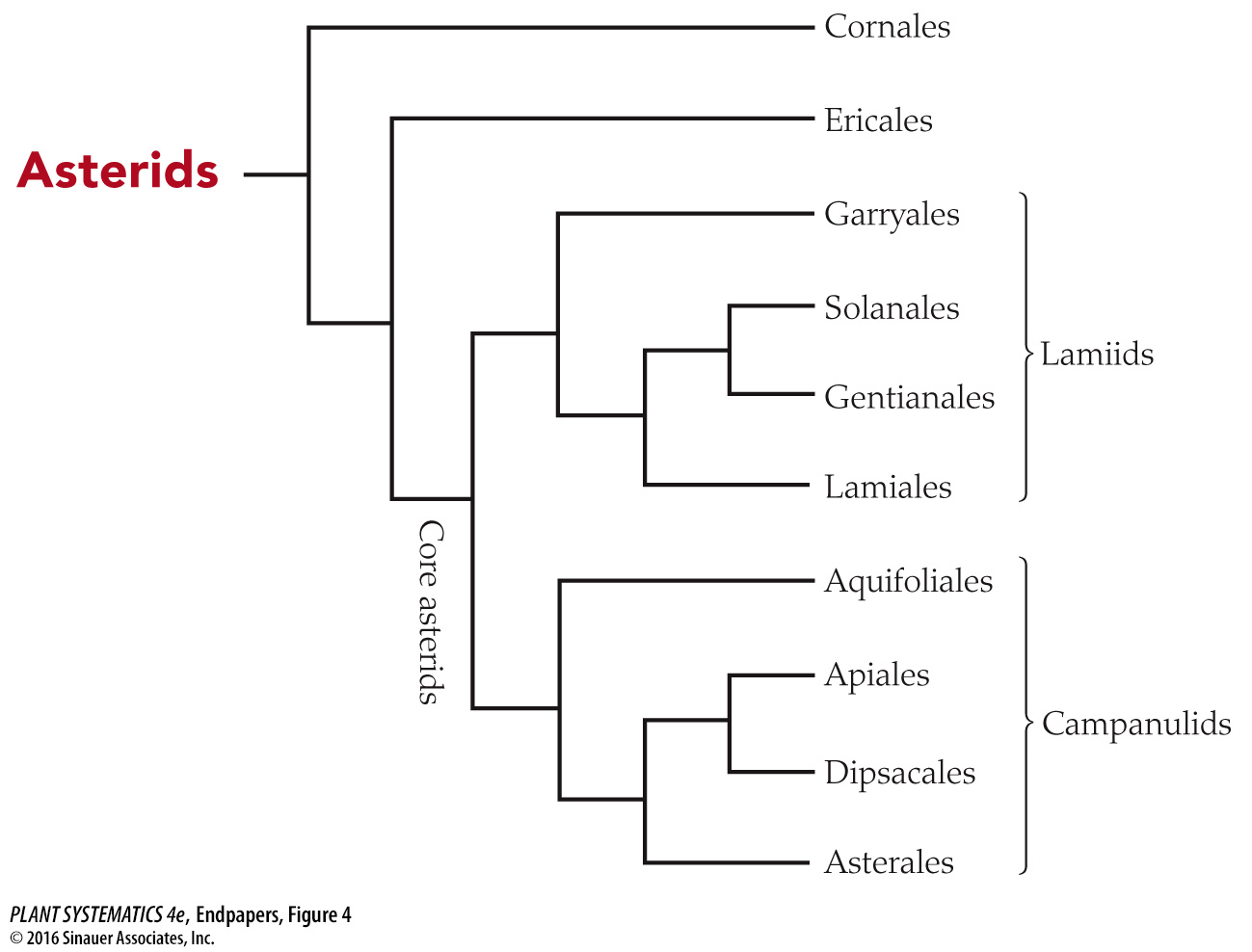 Eudicots:  Asterids:  Campanulids:  Apiaceae:
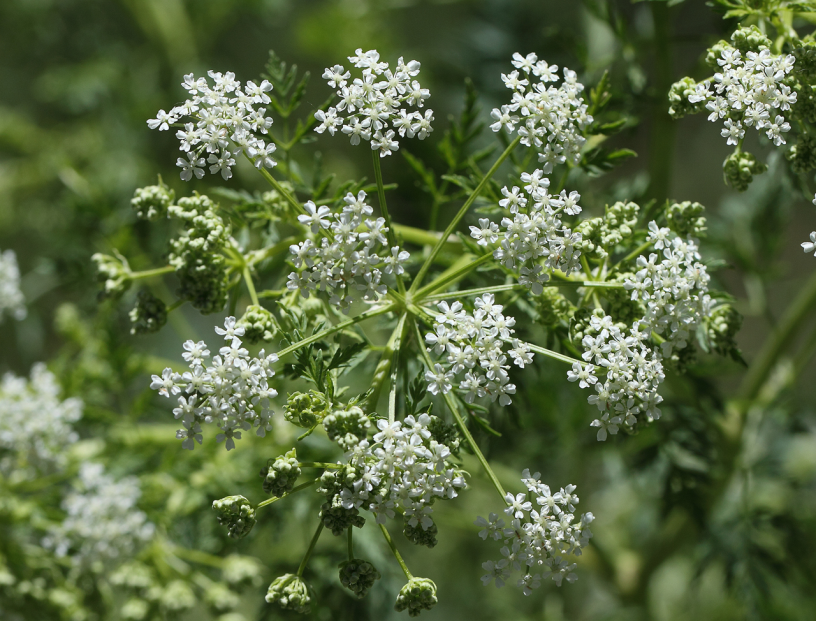 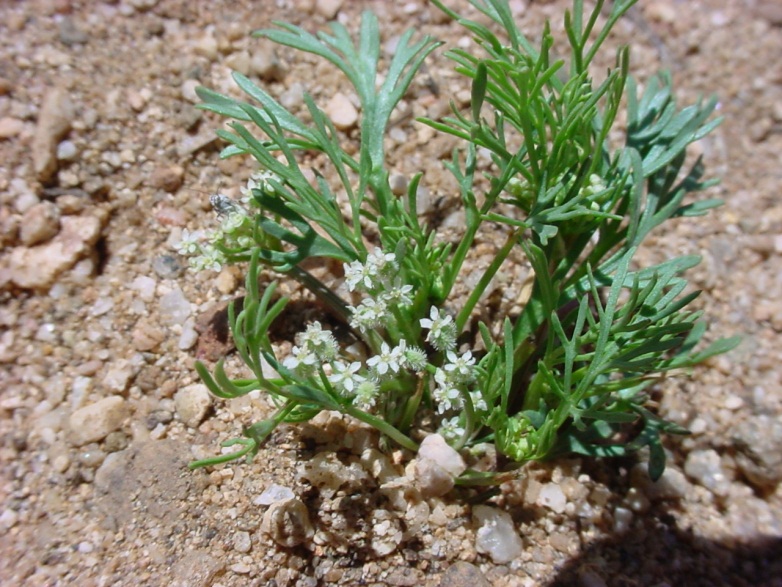 a.k.a. Umbelliferae
Conium maculatum
Daucus pusillus
See the umbels?
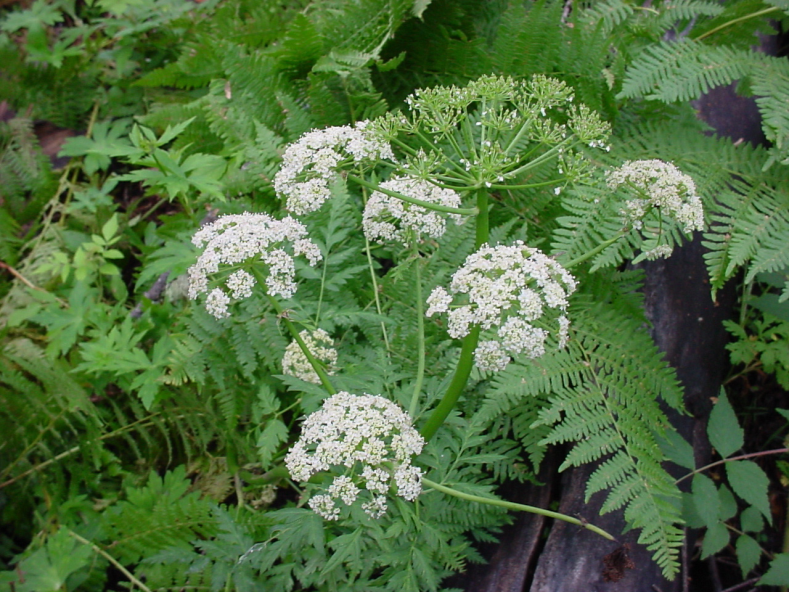 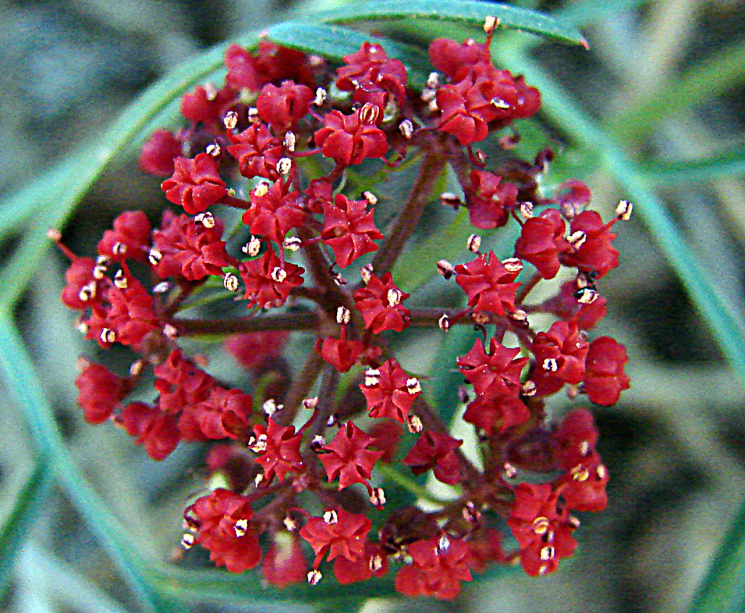 Ligusticum porteri
Cymopterus lemmonii
APIACEAE: Food
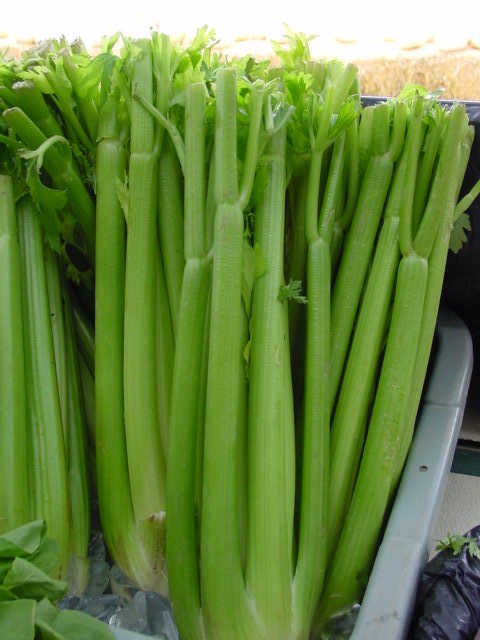 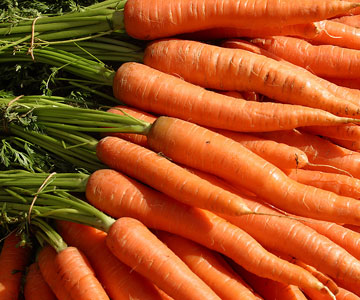 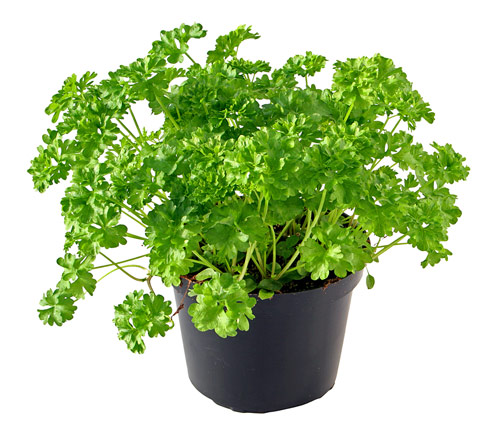 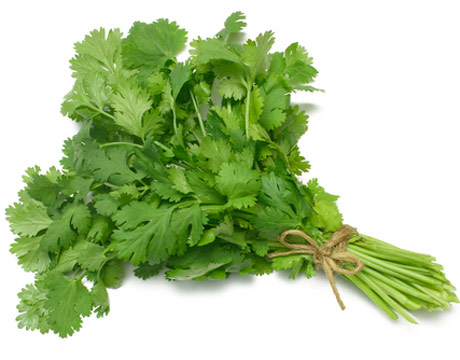 Apium
Daucus
APIACEAE
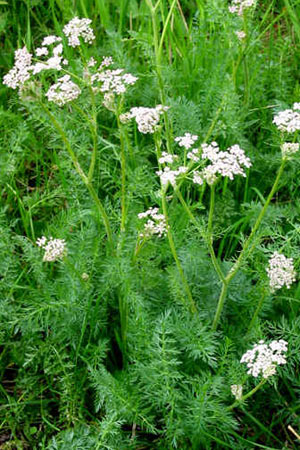 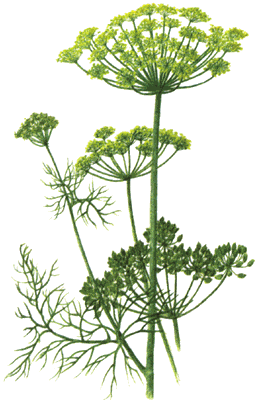 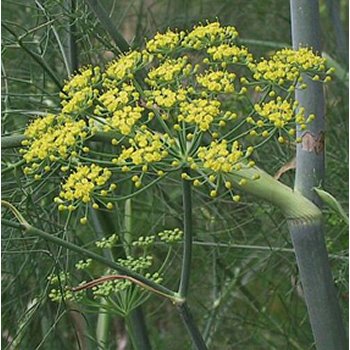 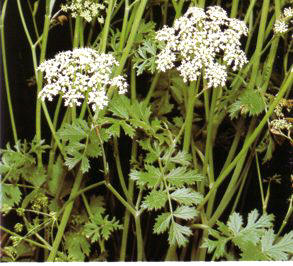 Foeniculum
Pimpinella
Carum
Anethum
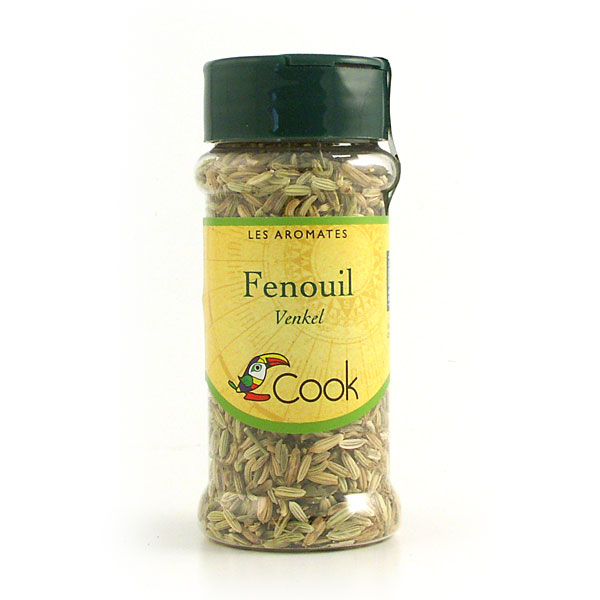 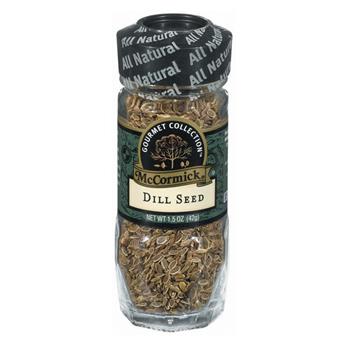 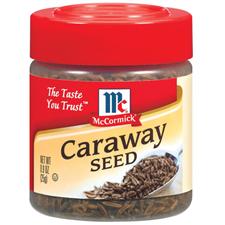 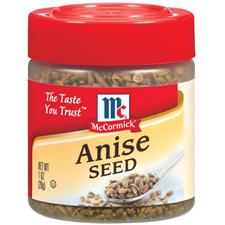 Apiaceae: Can be Poisonous– Conium maculatum (Water Hemlock)
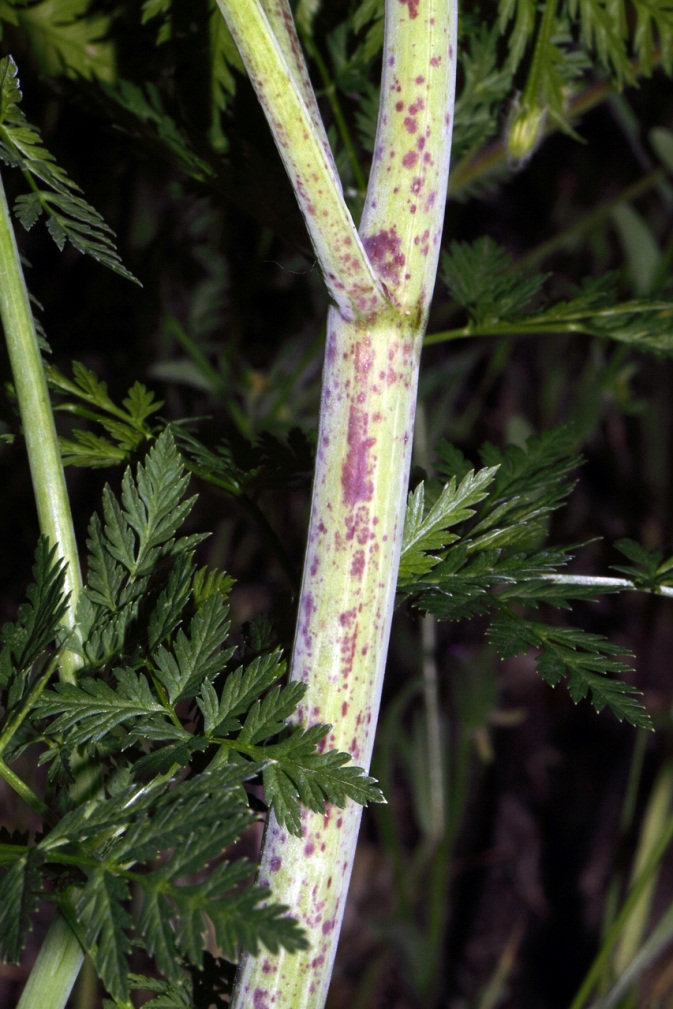 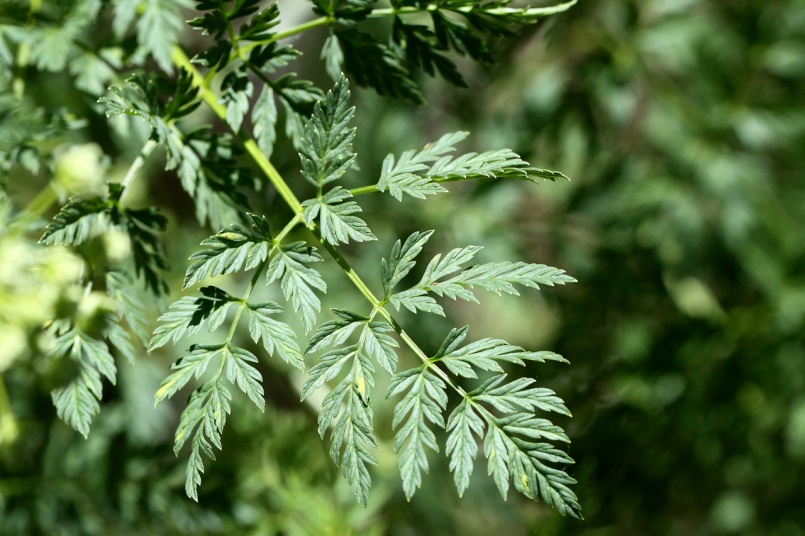 Eudicots:  Asterids:  Campanulids:  Ligusticum porteri
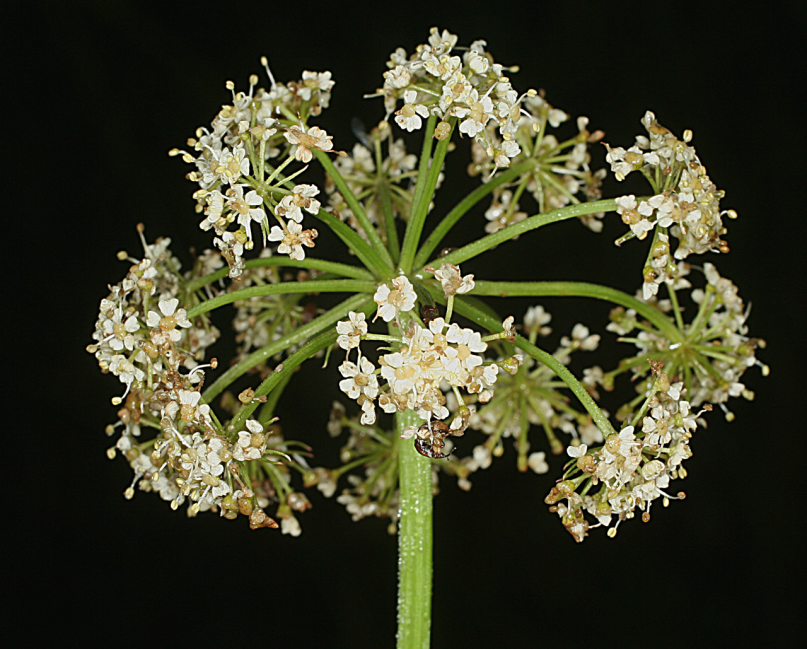 A compound umbel is an umbel of umbels.
Pinnately compound leaf
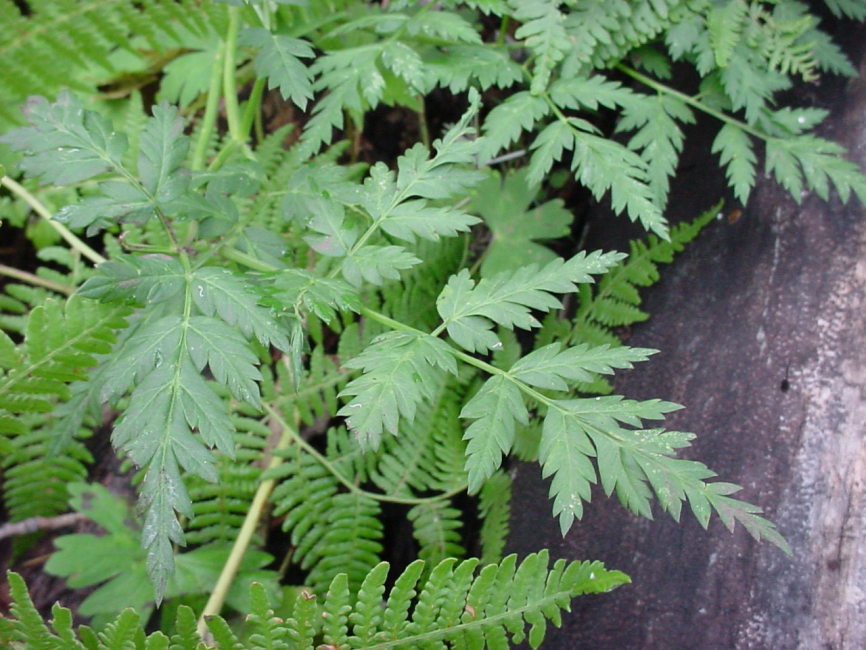 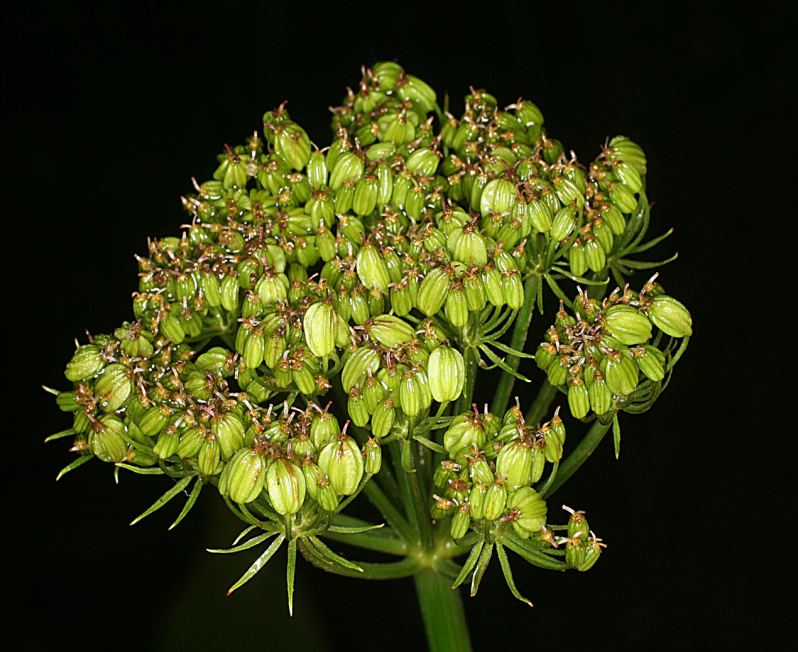 2 connate carpels in an inferior ovary produce a schizocarp with 2 mericarps.
Eudicots:  Asterids: Campanulids:  Apiaceae
Daucus pusillus:  inferior ovary
Spermolepis divaricata:  inferior ovary
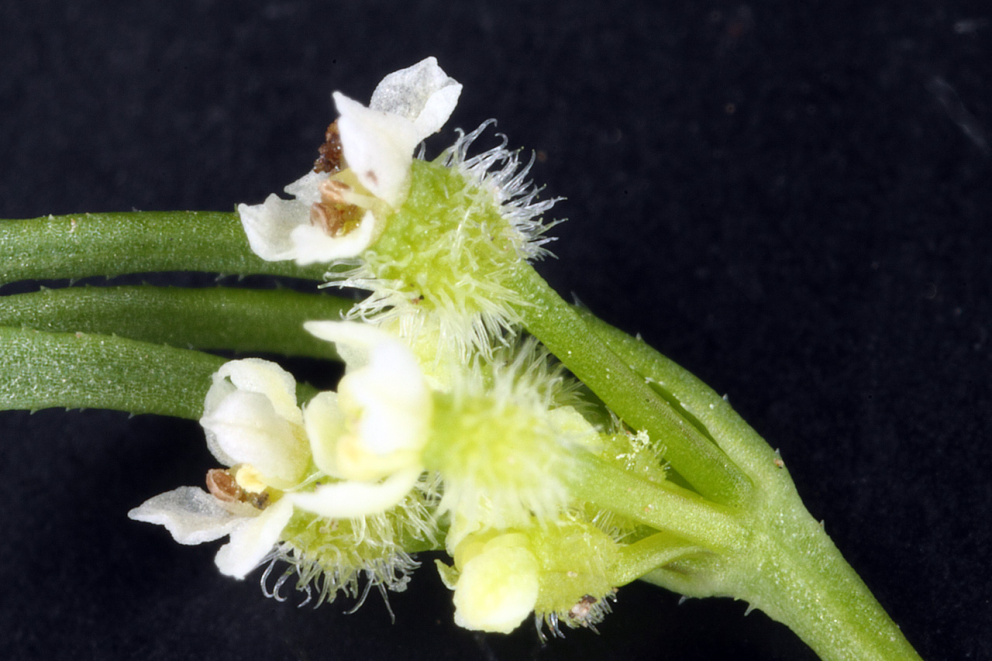 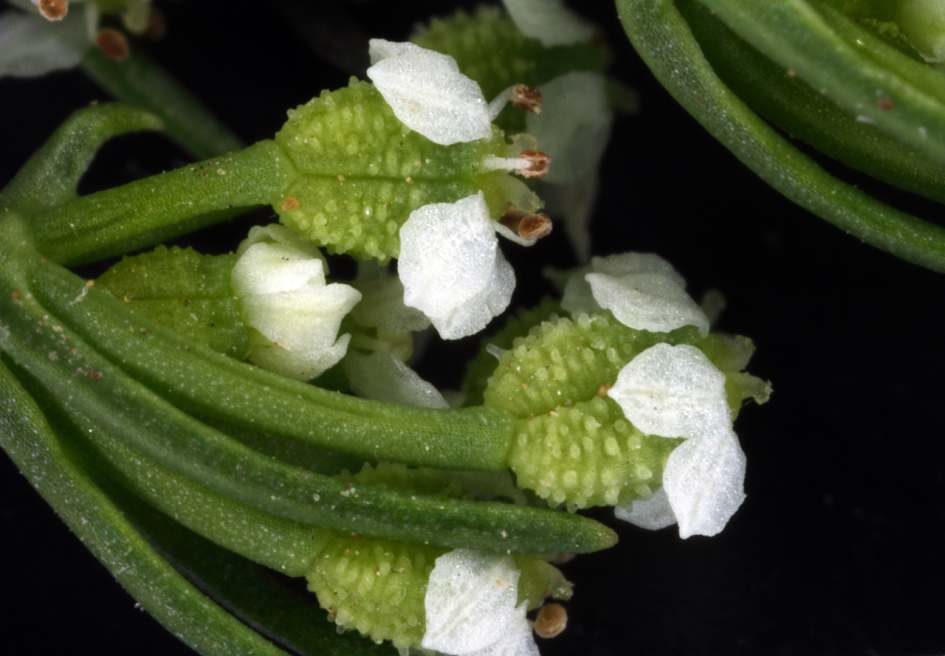 Perianth insertion is epigynous
Eudicots:  Asterids:  Campanulids:  Apiaceae  (fruit)
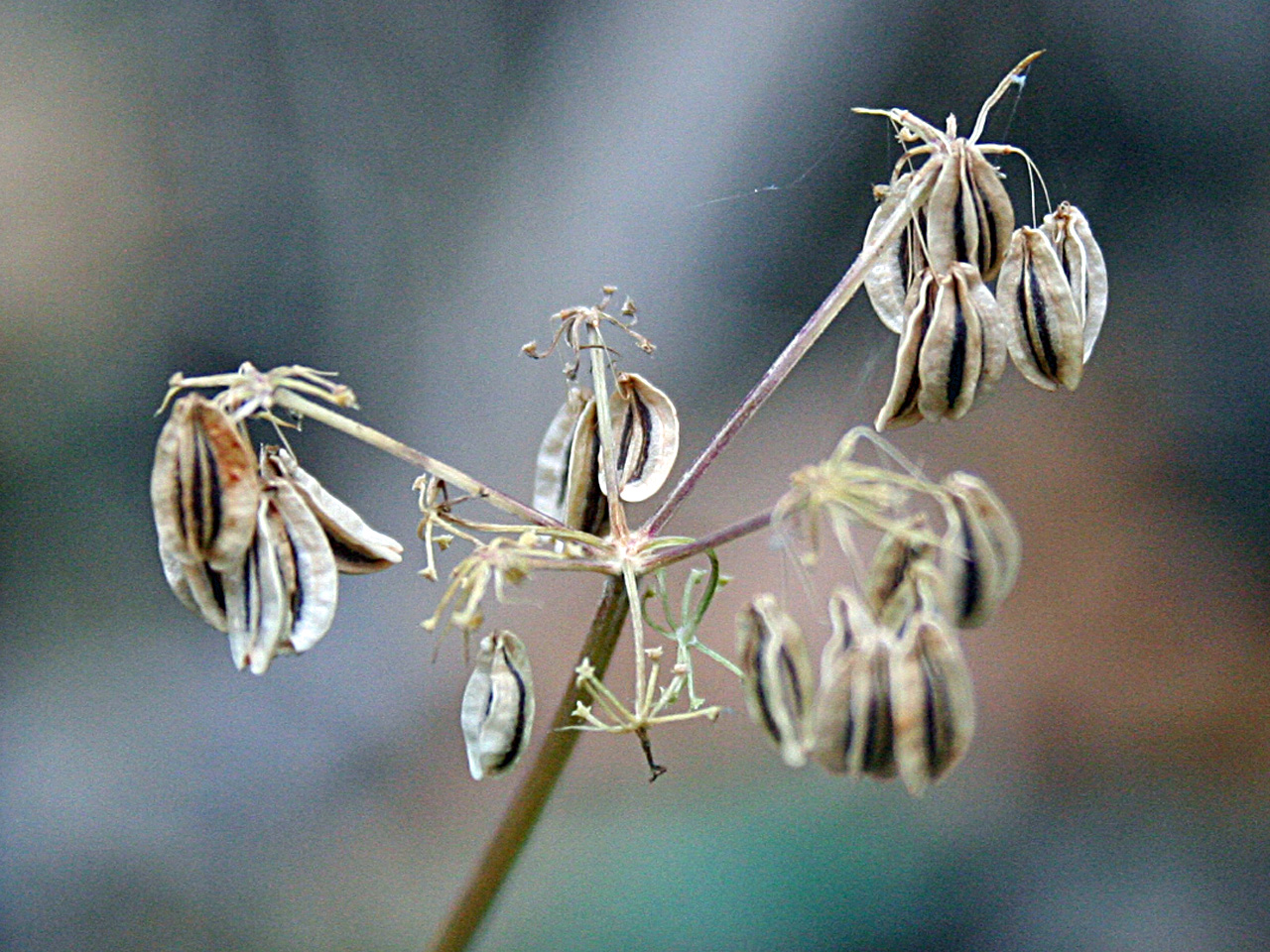 Schizocarp with 2 mericarps
Cymopterus lemmonii
APIACEAE: Flower
Daucus pusillus
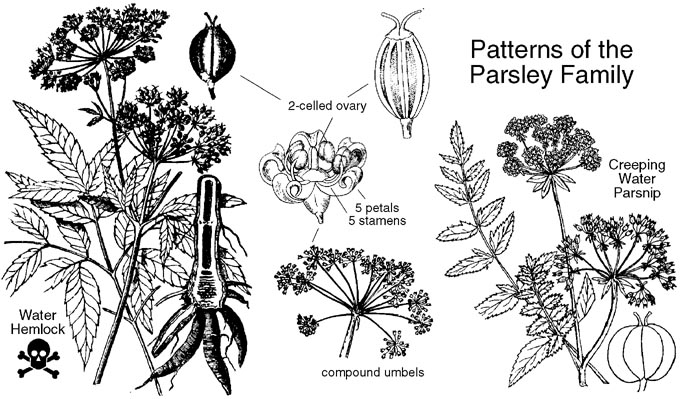 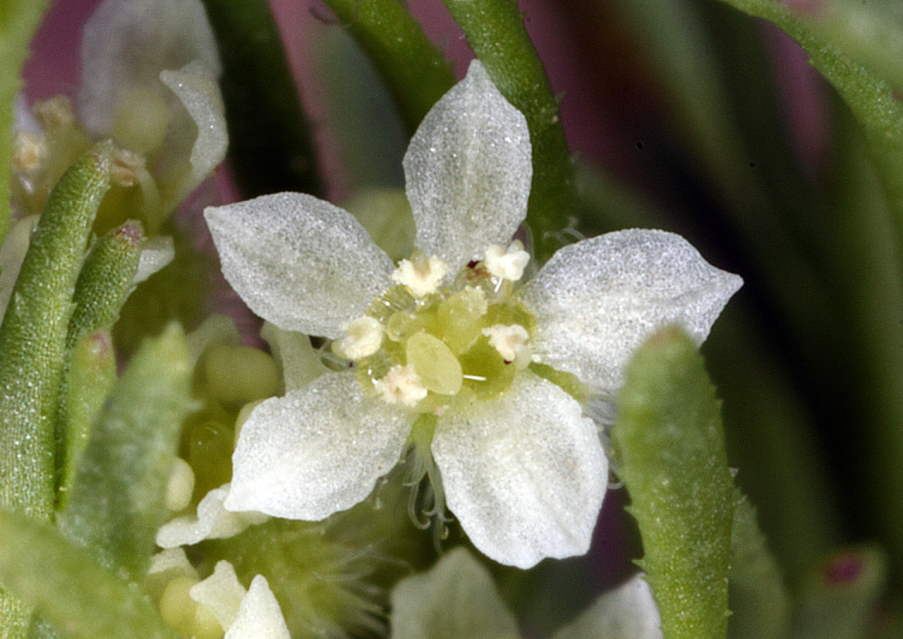 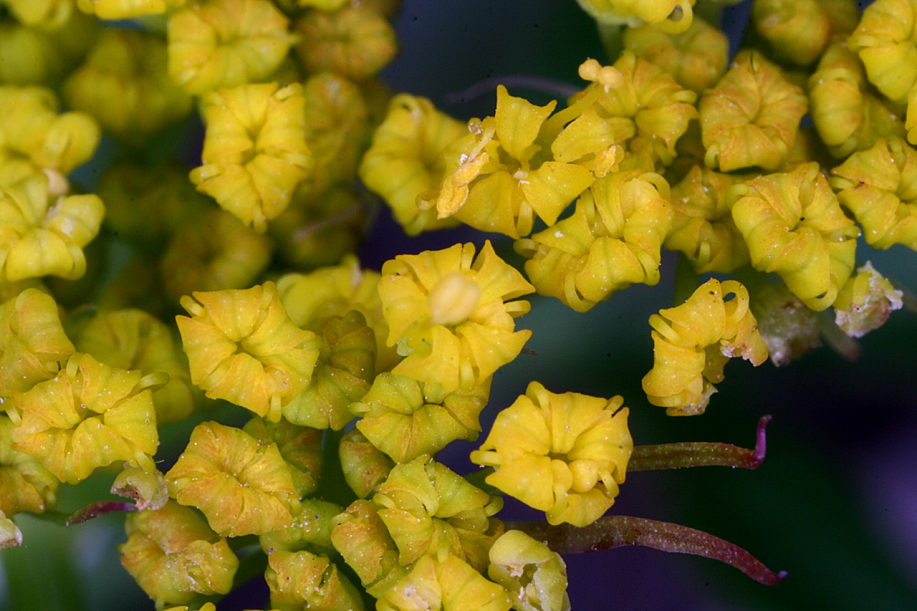 Cymopterus lemmonii
APIACEAE: Fruit
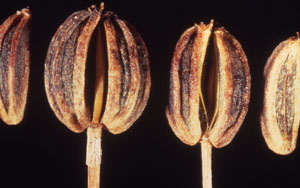 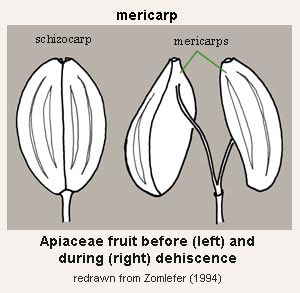 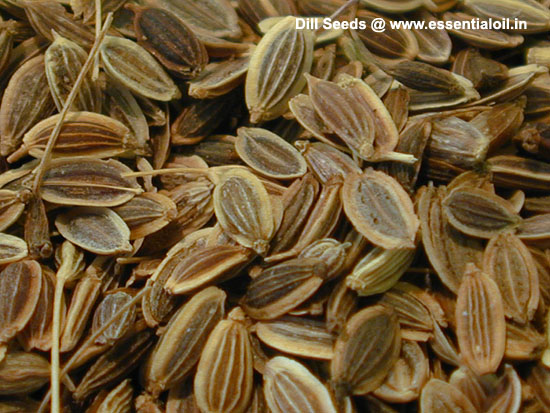 Eudicots:  Asterids:  Campanulids:  Apiaceae
Foliage– 
Calyx– 
Corolla– 
Androecium–
Gynoecium– 
Fruit–
usually compound;  pinnately compound in Ligusticum
5 distinct but reduced sepals
5 distinct, frequently inflexed
Inflorescence an umbel
5 distinct stamens
2 connate carpels, ovary inferior
schizocarp with 2 mericarps
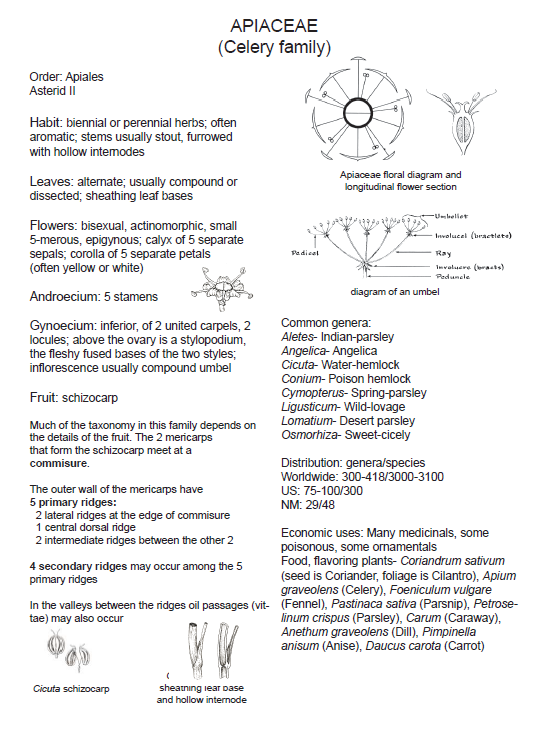 Eudicots:  Asterids:  Campanulids:  Dipsacales
Adoxaceae:  Sambucus coerulea var. neomexicana
Caprifoliaceae:  Symphoricarpos rotundifolius
Flowers radially symmetric, style short
Eudicots:  Asterids:  Campanulids:  Dipsacales
Caprifoliaceae:  Lonicera albiflora
Caprifoliaceae:  Lonicera arizonica
Flowers zygomorphic;  style elongate
Eudicots:  Asterids:  Campanulids:  Asterales:   Campanulaceae
Campanula rotundifolia
Lobelia cardinalis
Eudicots:  Asterids:  Campanulids:  Asterales:   Asteraceae
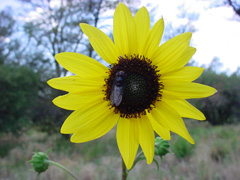 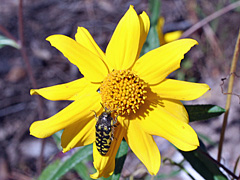 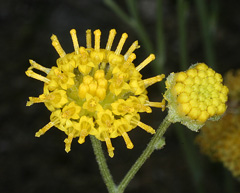 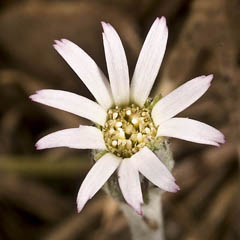 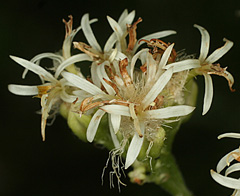 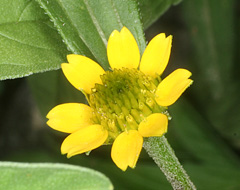 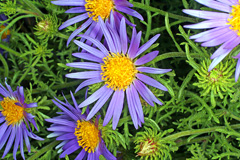 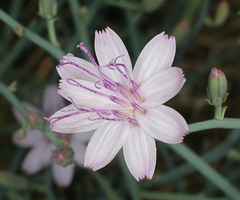 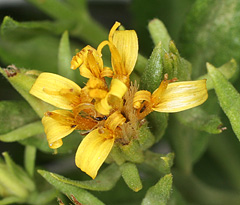 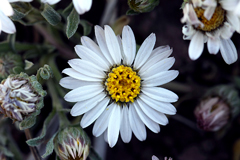 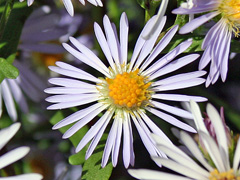 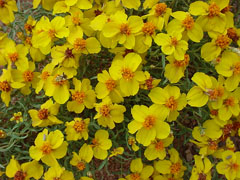 Sanvitalia abertii
50-100 flowers here!
Eudicots:  Campanulids:  Asteraceae
Largest family certainly in North America
24000-30000 species worldwide
They appear to have radiated first from South America!  See Funk et al., 2009.
Asterids:  Campanulids:  Asteraceae
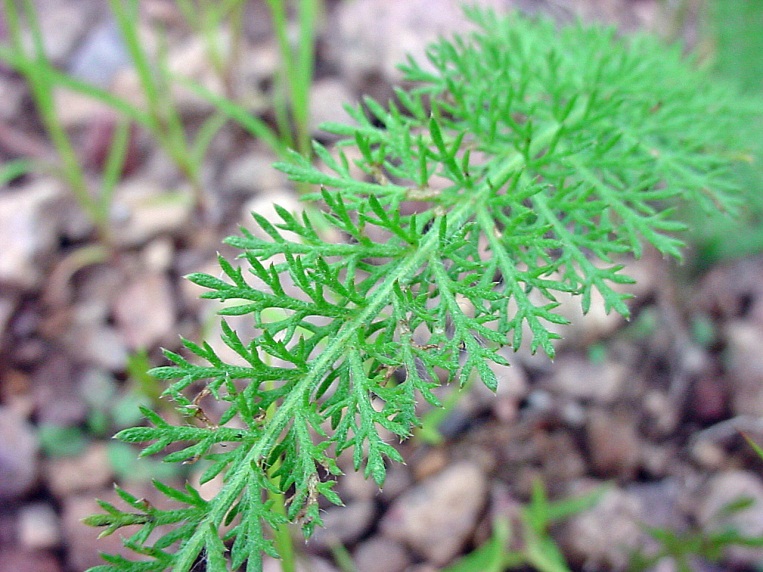 Primarily a styptic and febrifuge; cold tea used for chills and ague; hot tea used to induce sweating and break fevers; also used as a stomachic or carminative for nausea, poor digestion and sometimes as a mild laxative; tea mixed with field mint or poleo (Mentha arvensis) for dizziness and biliousness; dry herbal tea also helps control abnormal menstrual bleeding; a long herbal tradition in Europe dates back to the Trojan War (c.1200 BC); plant named for Greek hero Achilles who supposedly used yarrow to treat soldier's wounds and stop bleeding; dried stems used to consult I Ching, and whole plant used medicinally by Chinese at least since Chou Dynasty (1122 BC)
Phylogenetic Relationships within Asterids
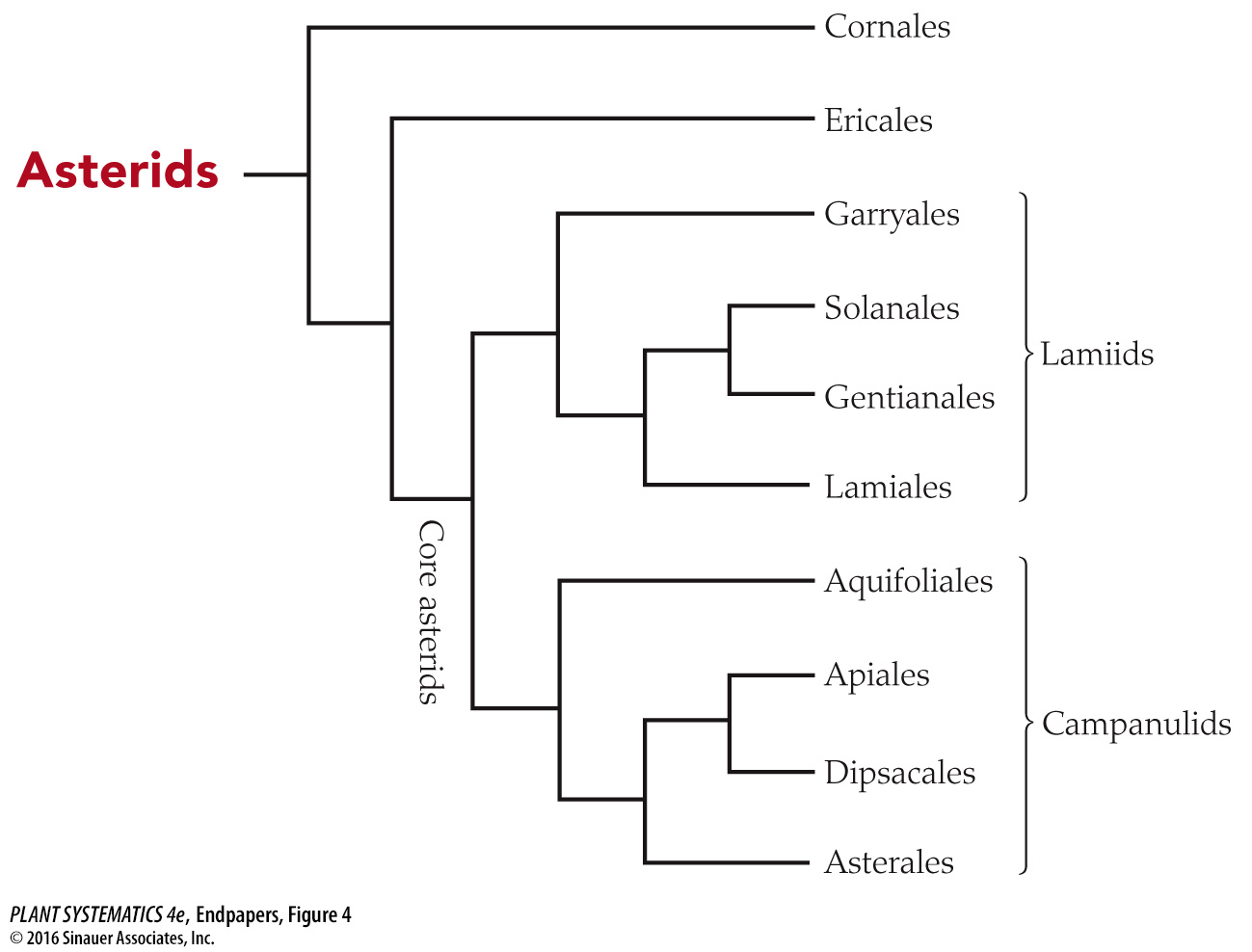 Eudicots:  Asterids:  Campanulids:  Asteraceae
Also known as Compositae (old nomenclature)
Sometimes divided into 13-17 tribes +/- :
Cichoriae, Mutisieae, Cynareae, Inuleae, Ambrosineae, Veronieae, Eupatorieae, Astereae, Senecioneae, Anthemideae, Helenieae, Madieae, Heliantheae, etc.
J&C shows 17 tribes on page 512  for our purposes, know that these tribes exist for Asteraceae but don’t worry about the details
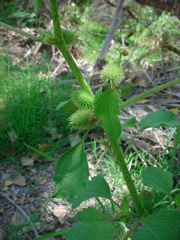 Weeds
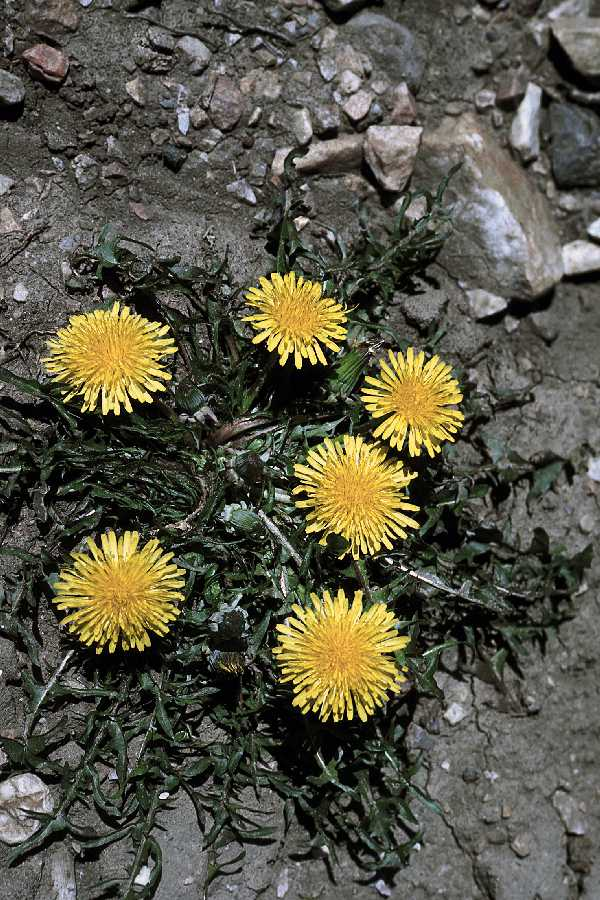 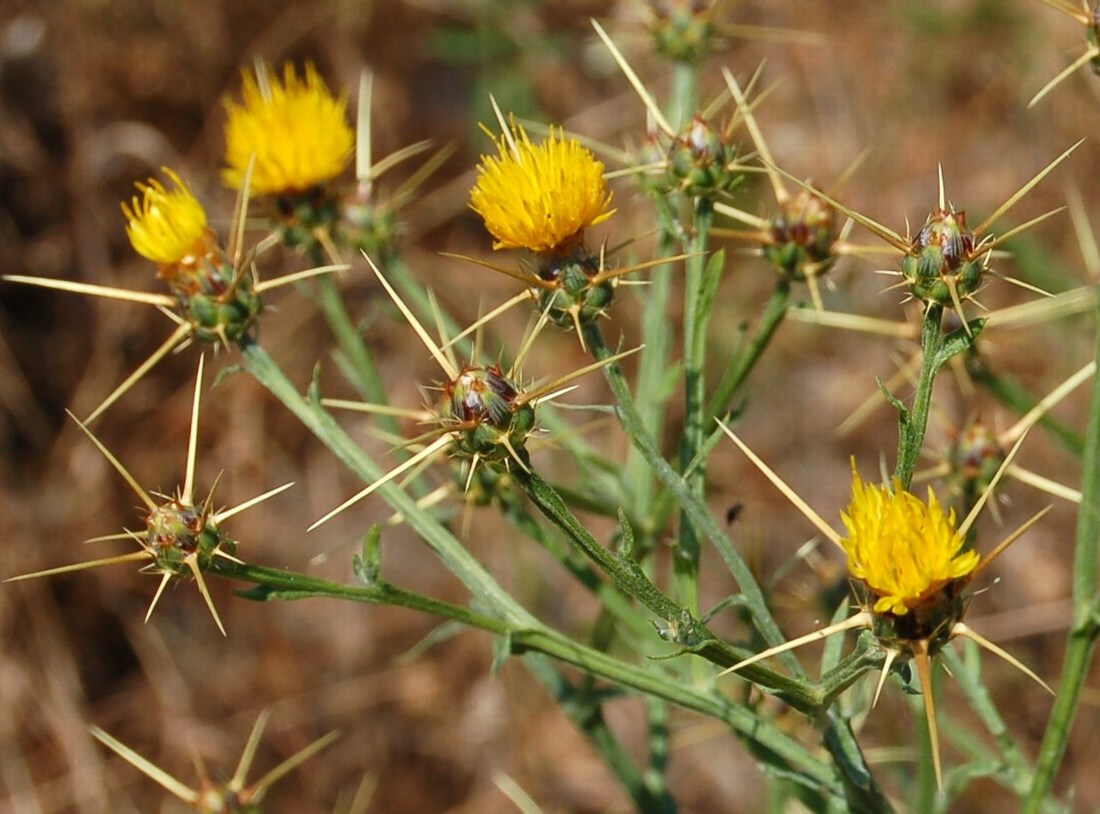 Xanthium
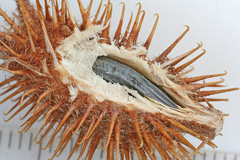 Taraxacum
Centaurea
Allergens
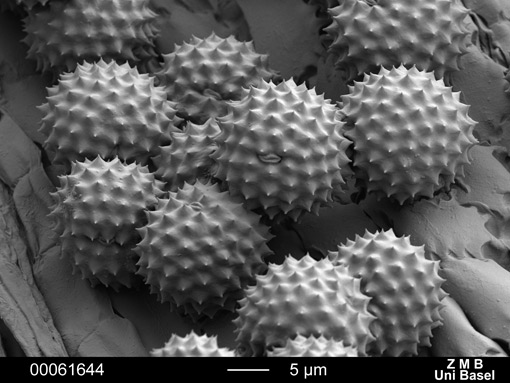 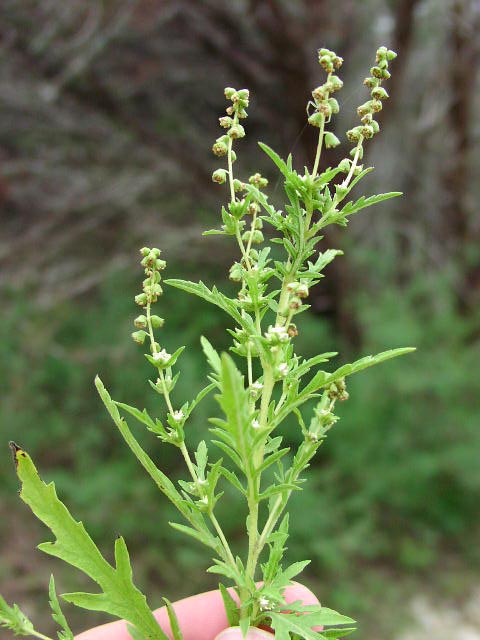 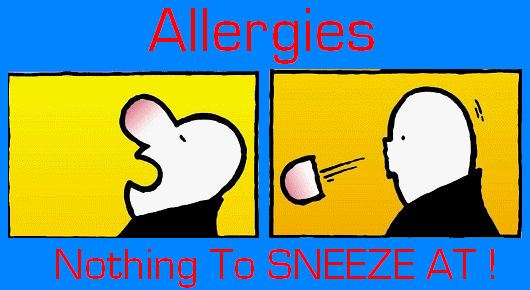 Ambrosia
Ambrosia psilostachya
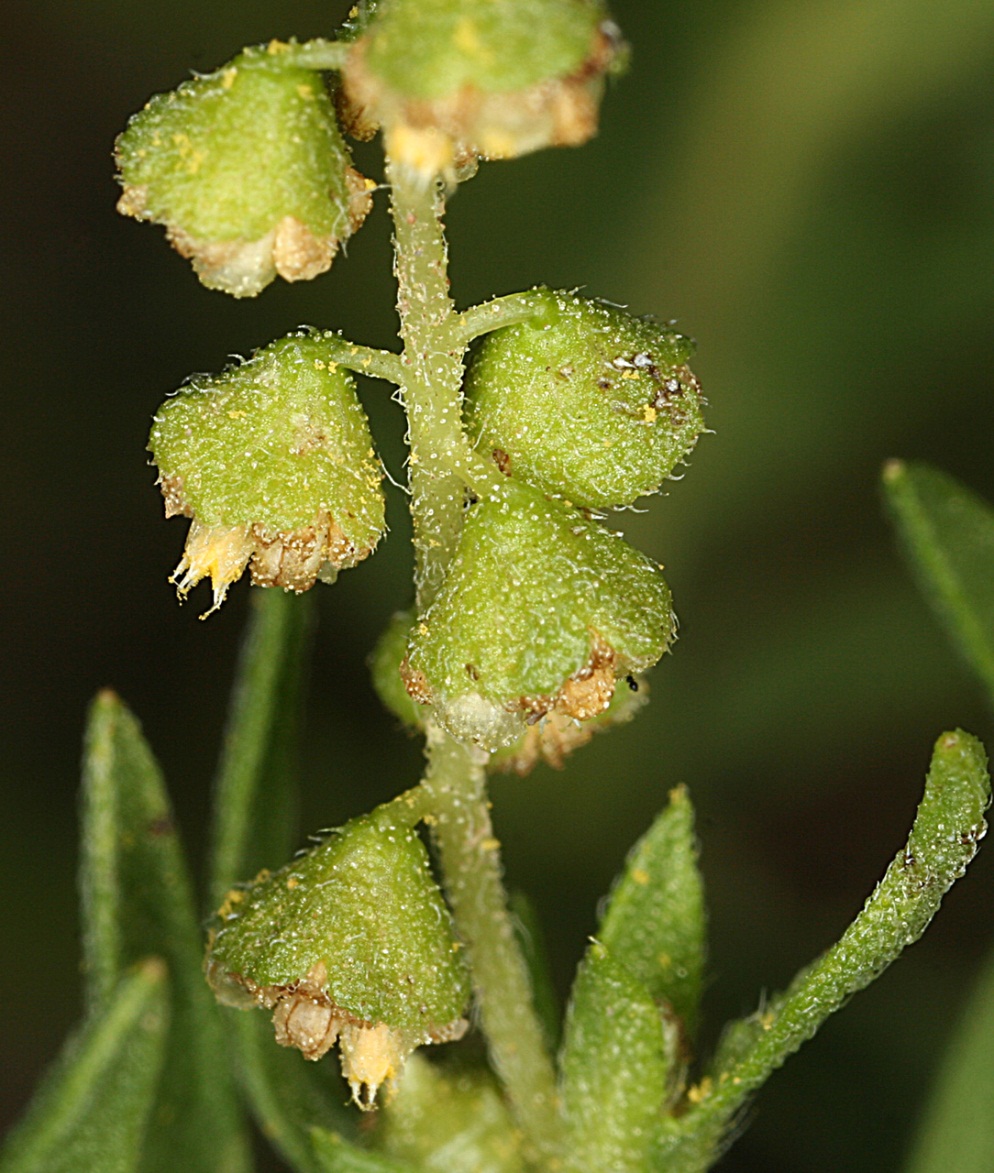 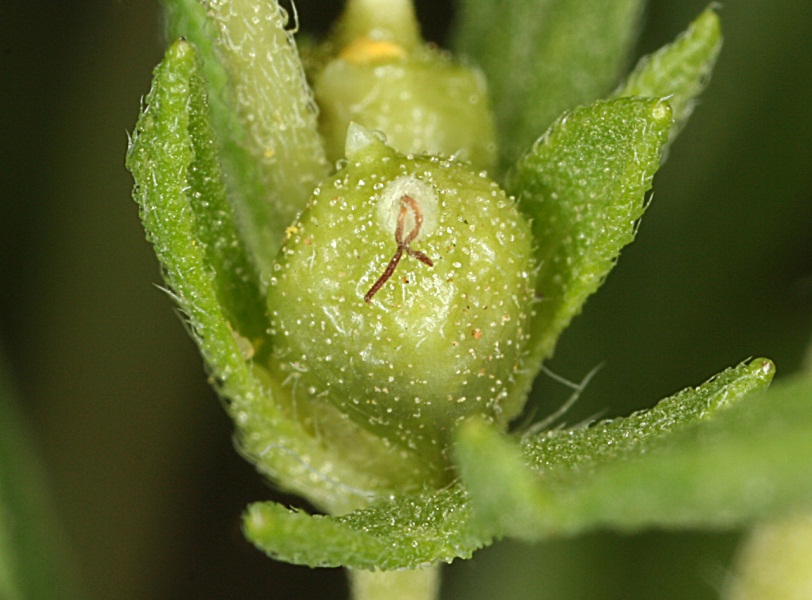 Food
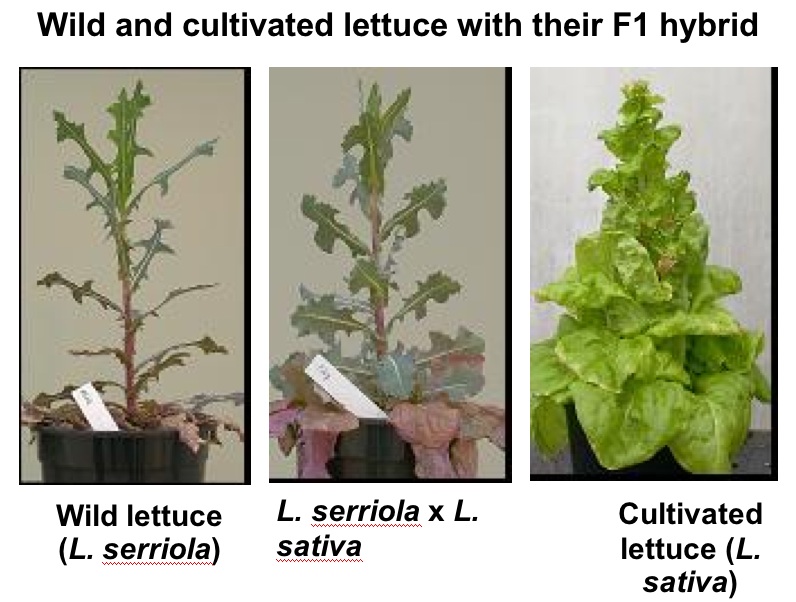 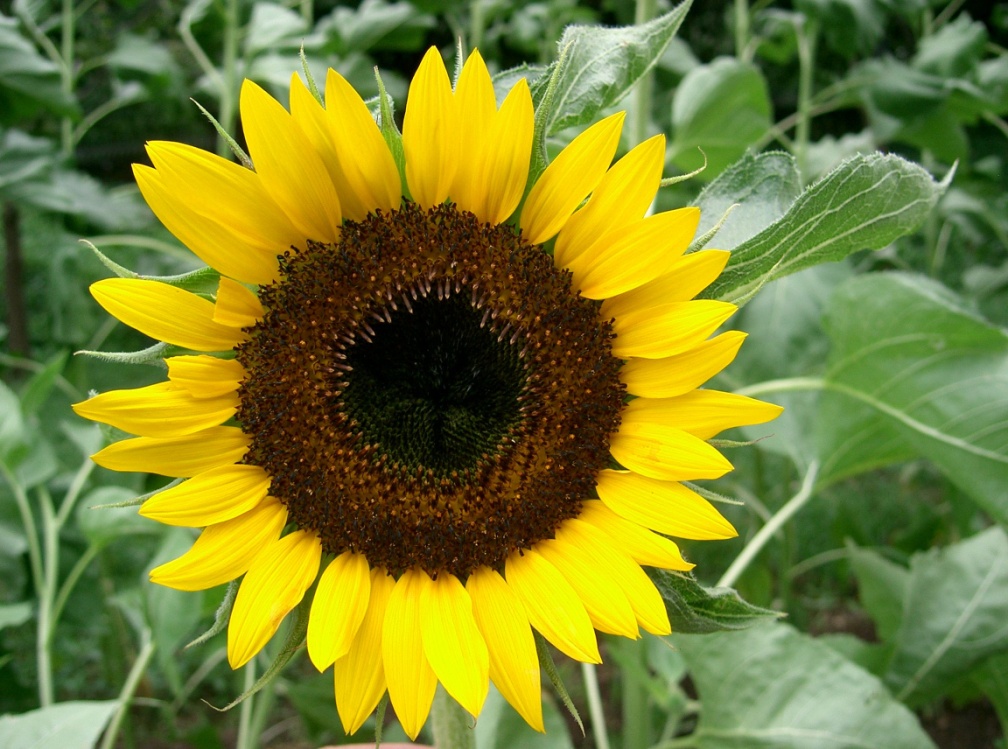 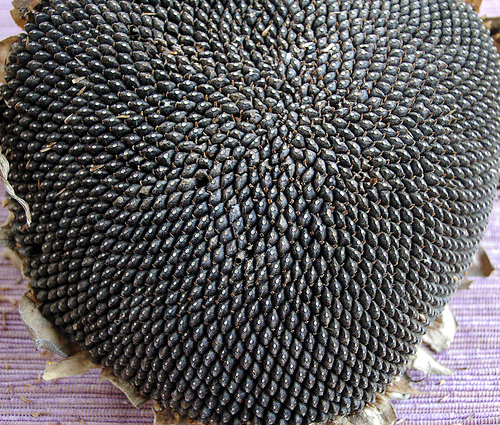 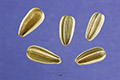 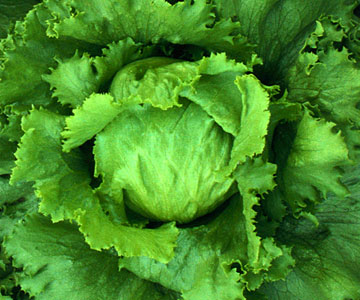 Helianthus (Sunflower)
Lactuca (Lettuce)
Food
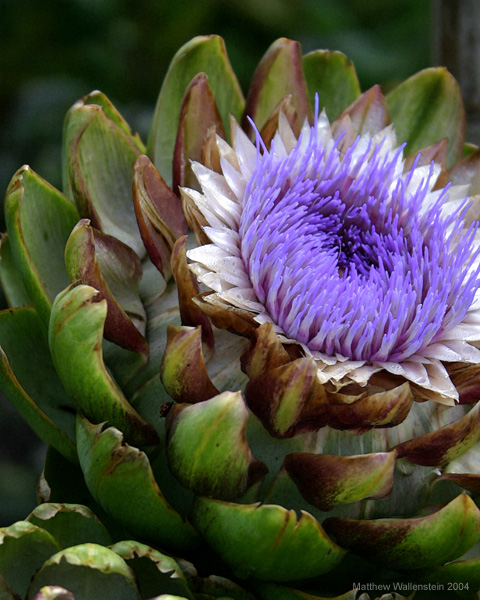 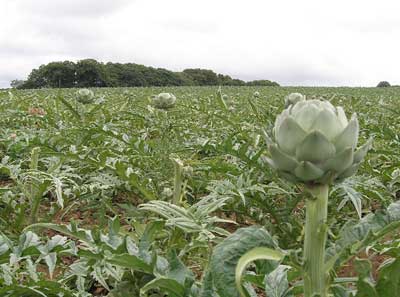 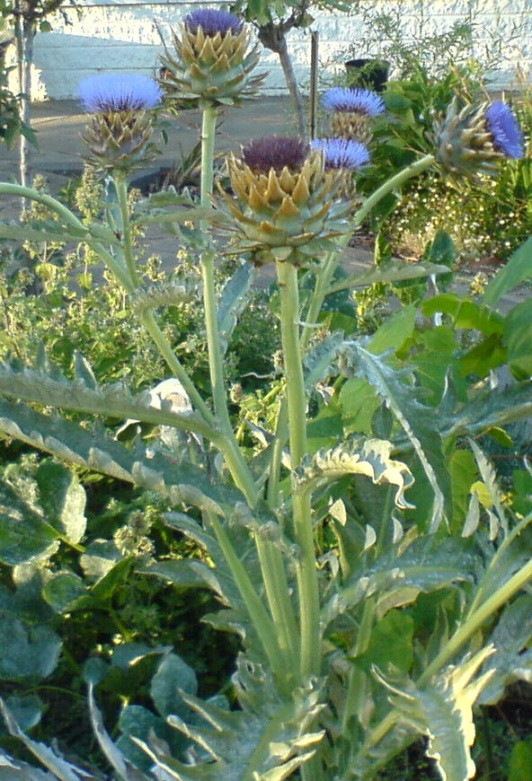 Cynara
 (Artichoke)
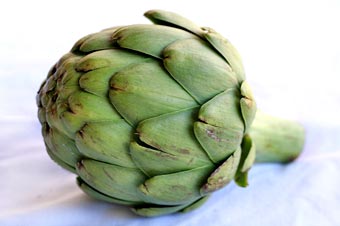 What are you eating here– Phyllaries!!
INFLORESCENCE (Head = Capitulum)
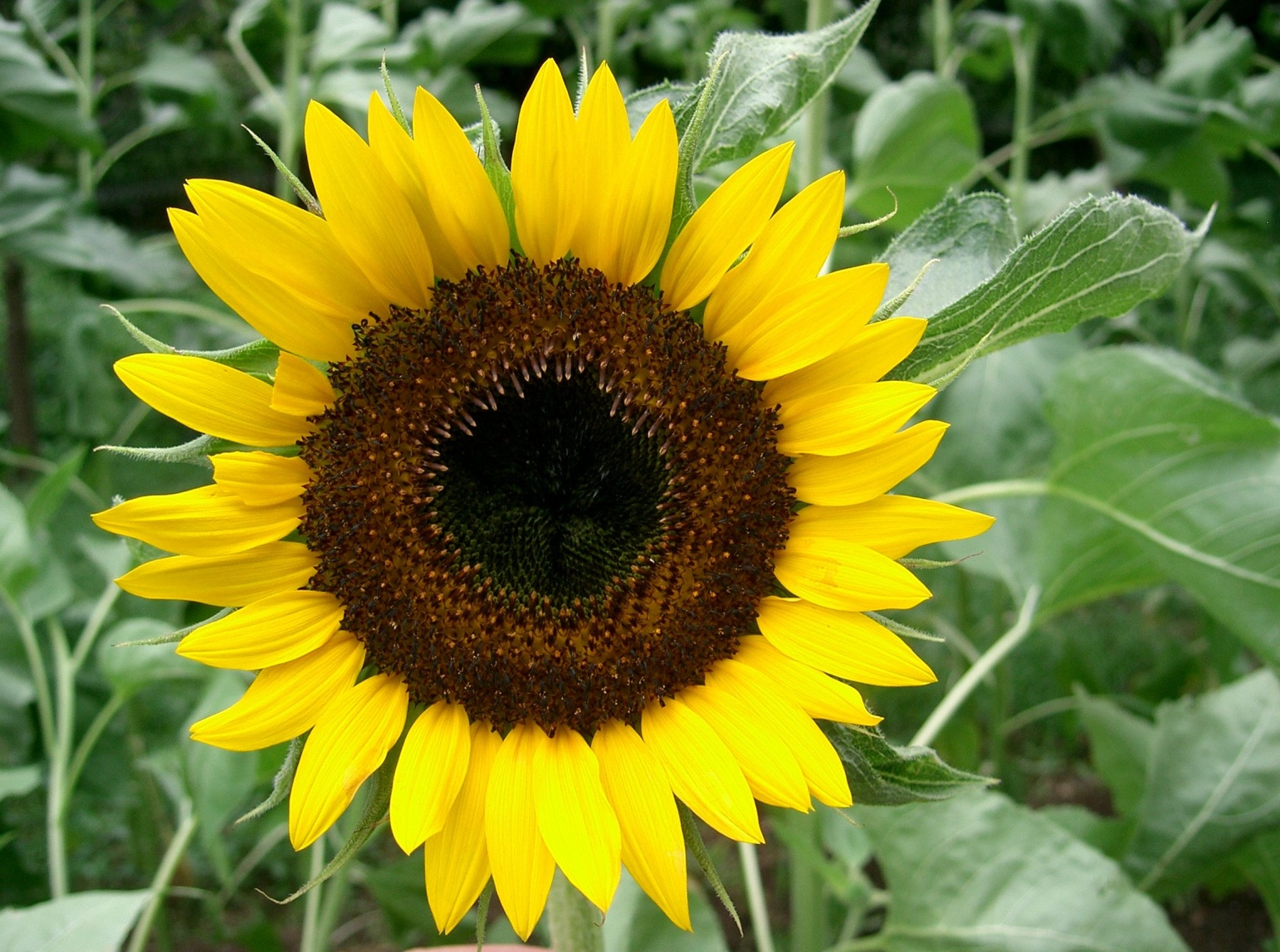 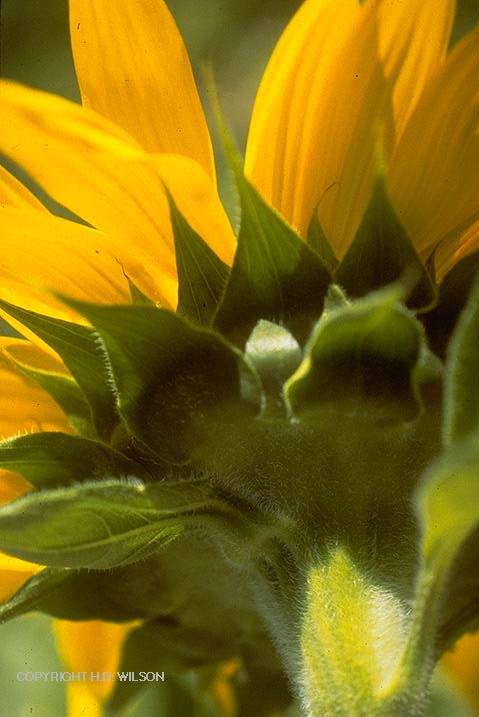 Thousands of individual flower in here!
Involucre of Bracts
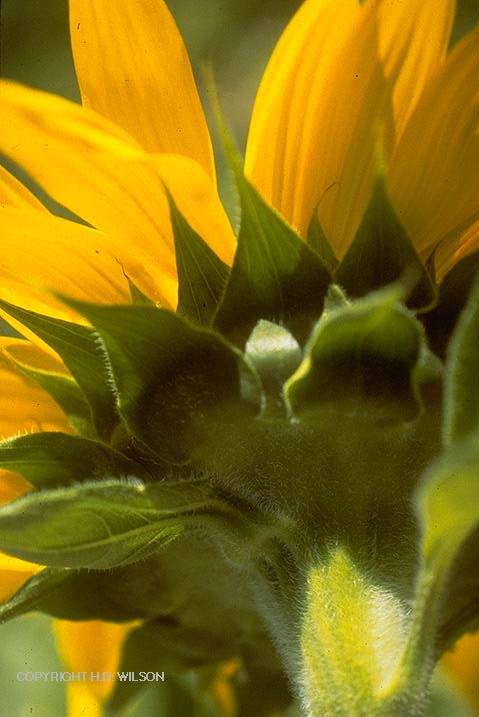 Involucre=  series of bracts surrounding inflorescence
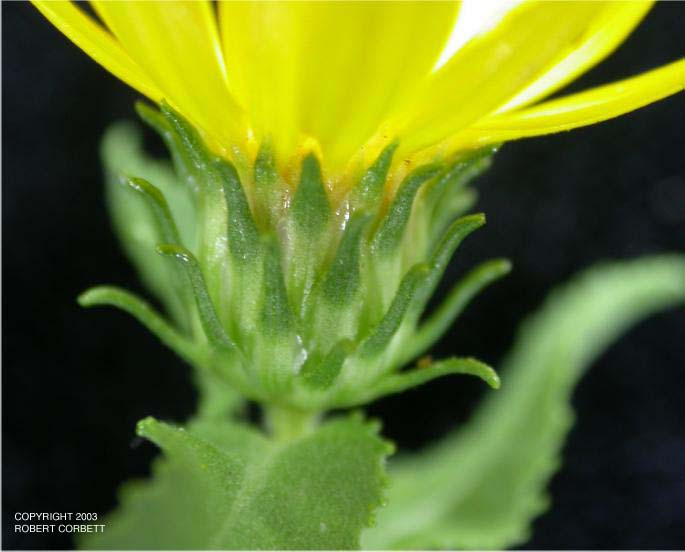 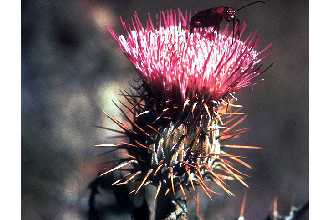 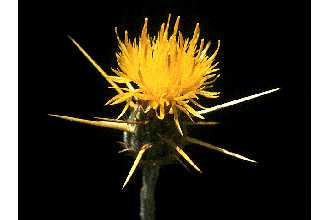 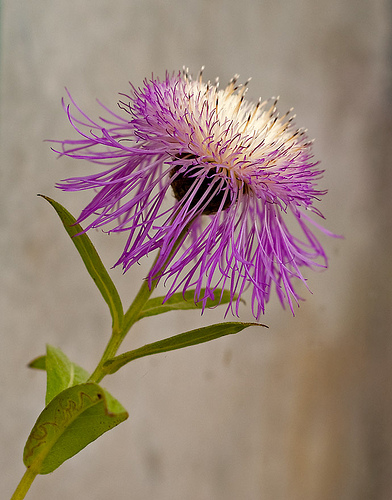 (= Involucre of Phyllaries)
Head Types
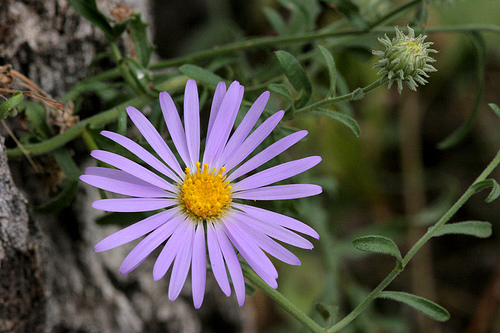 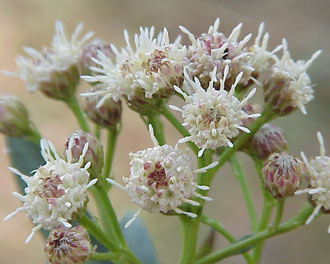 Discoid
Radiate
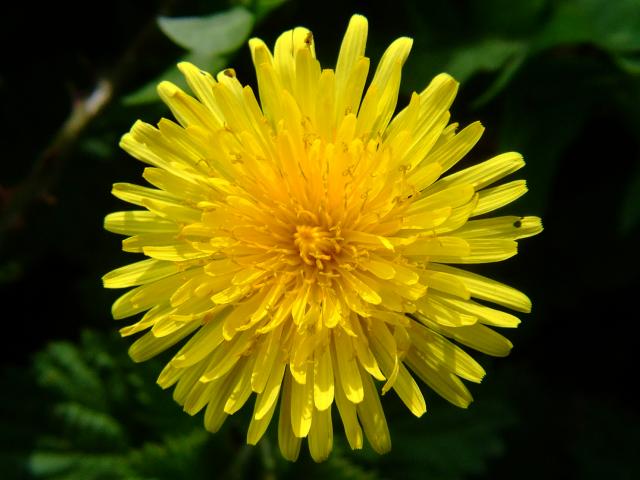 Ligulate
Flower Types: Ray Flowers and Disk Flowers
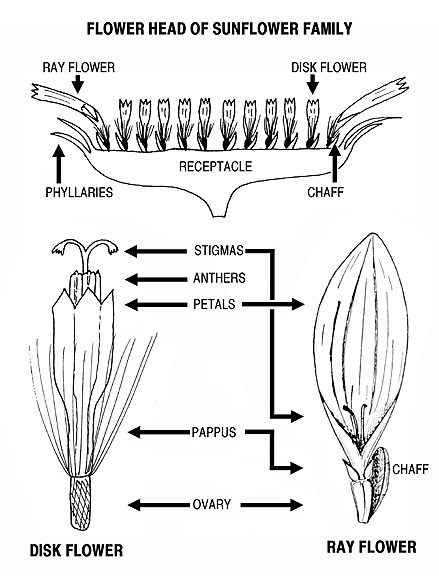 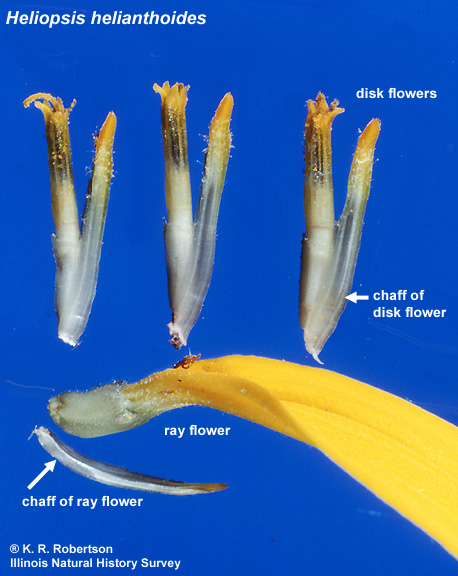 (= Ligulate Flowers and Tubular Flowers)
Ray Flower
(= Ligulate Flower)
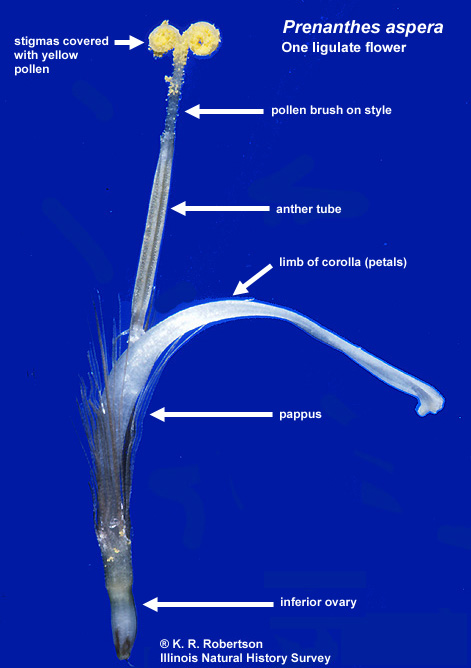 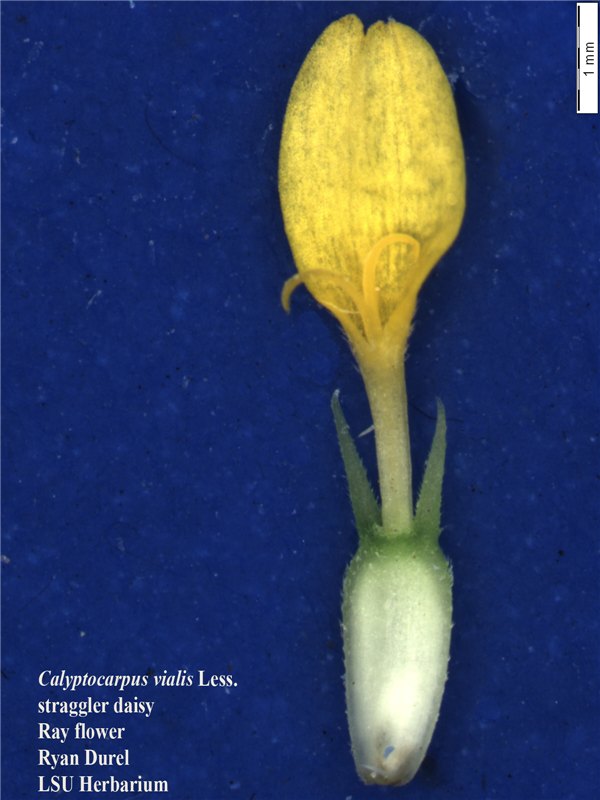 Anthers connate= syngenesious
Flower Types: Disk Flower(= Tubular Flower)
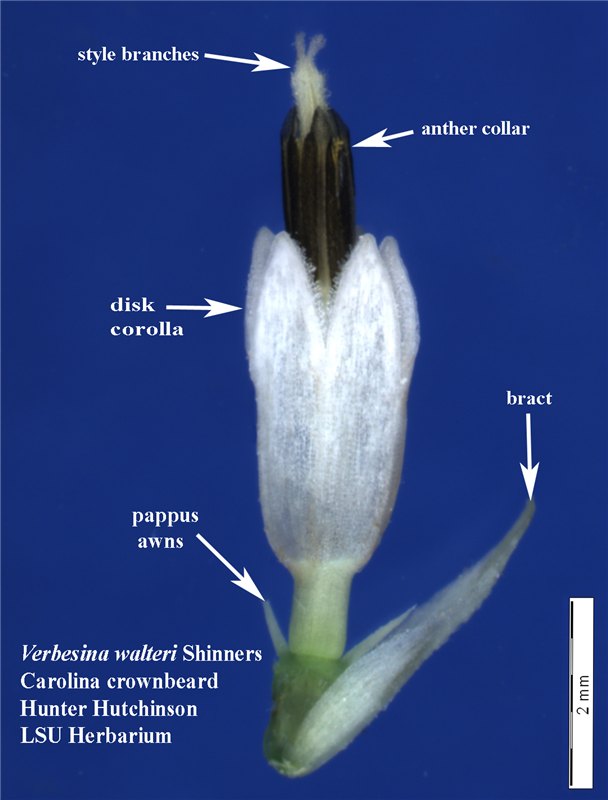 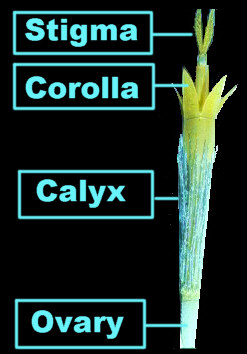 Plunger mechanism:  pollen is shed into anther tube and pushed out by style
Note the inferior ovary:  2 connate carpels
Hymenothrix wislizeni
Note the typical 2 parted style (2 carpels), radiate flowerheads, syngenesious anthers, and plunger mechanism.
Pappus Types (=Modified Calyx)
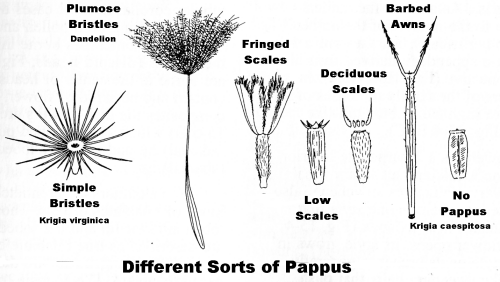 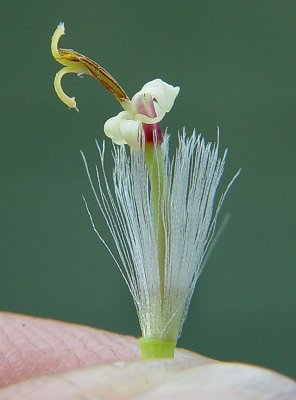 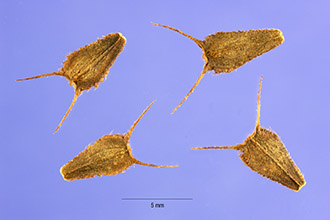 Asteraceae:  Xanthisma gracile (n=2)
Growth habit
Pappus of capillary bristles
Asteraceae:  Brickellia eupatorioides
Flowerhead
Pappus of plumose bristles
Asteraceae:  Bidens bigelovii
Flowerhead & leaves
Pappus of retrorsely barbed awns
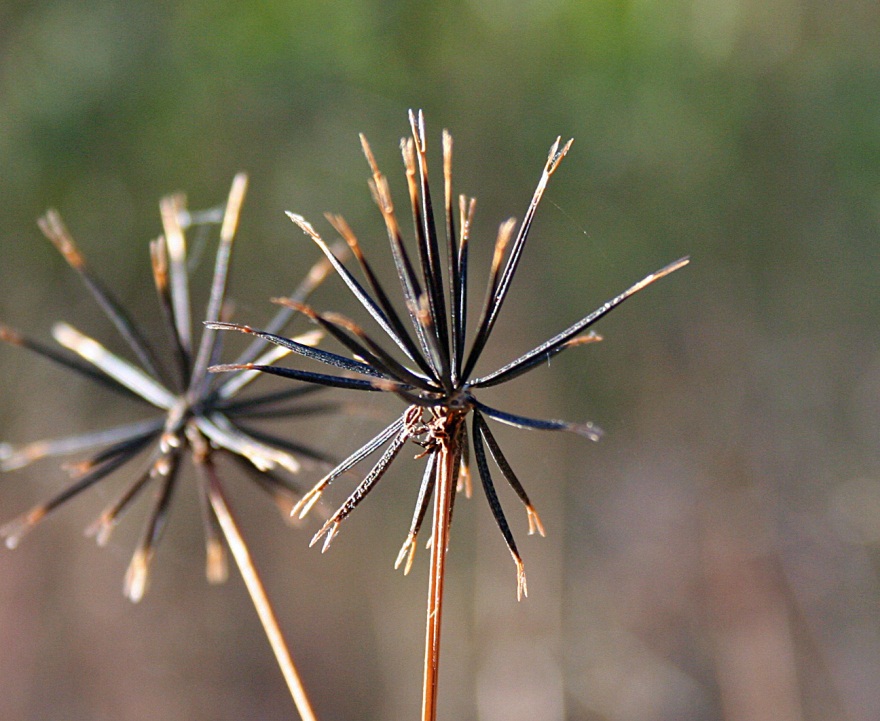 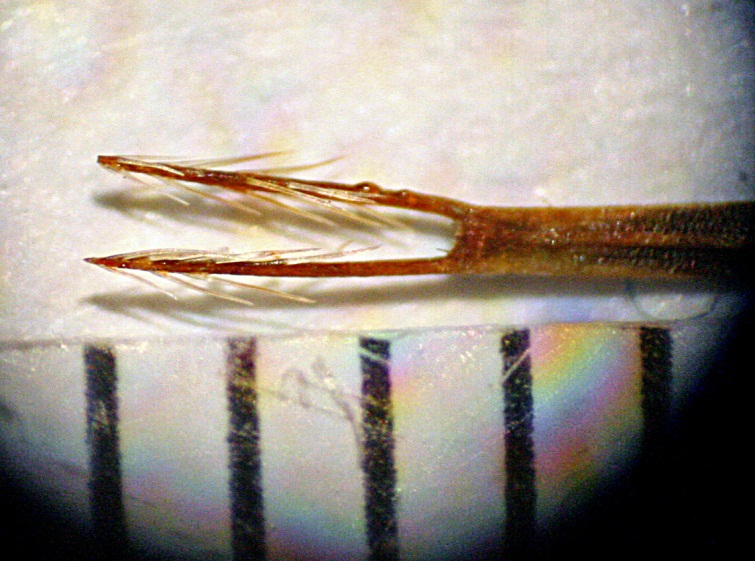 Carpochaete bigelovii
Flowerheads
Achenes with a pappus of purple scales that are clear margined and plumose near the tip
Amauriopsis dissecta
Flowerhead
Achenes that have NO pappus
Taraxacum officinale
All ray flowers= ligulate
Pappus, beaked, capillary bristles
Asteraceae
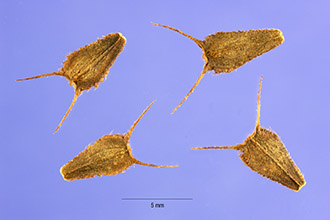 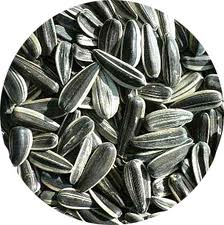 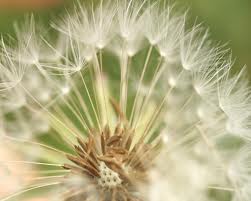 Fruit
Eudicots:  Asterids:  Campanulids:  Asteraceae  (disc flower)
Foliage–
Calyx– 
Corolla– 
Androecium–
Gynoecium– 
Fruit–
various
modified into pappus of scales, awns, bristles, etc
5 connate petals forming a tube
anthers connate (syngenesious)
2 connate carpels, inferior
achene crowned by pappus
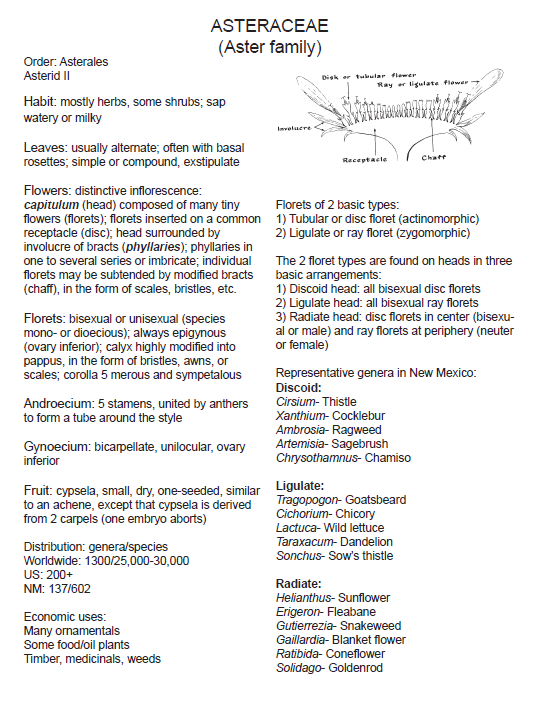 It teaches you, does Botany,To know the plants and spotany,And learn just whyThey live or die--In case you plant or potany.
Congrats!
You made it………..!